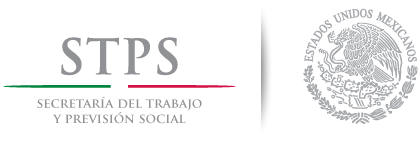 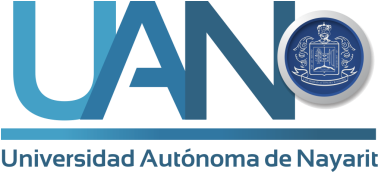 NOM-019-STPS-2011, Constitución, integración, organización y funcionamiento de las
comisiones de seguridad e higiene.
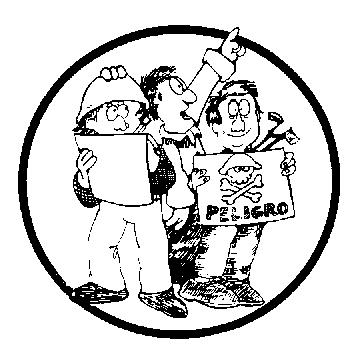 Objetivo
Establecer los requerimientos para la constitución,  Integración, organización y funcionamiento de la comisión de seguridad e higiene en el centros de trabajo.
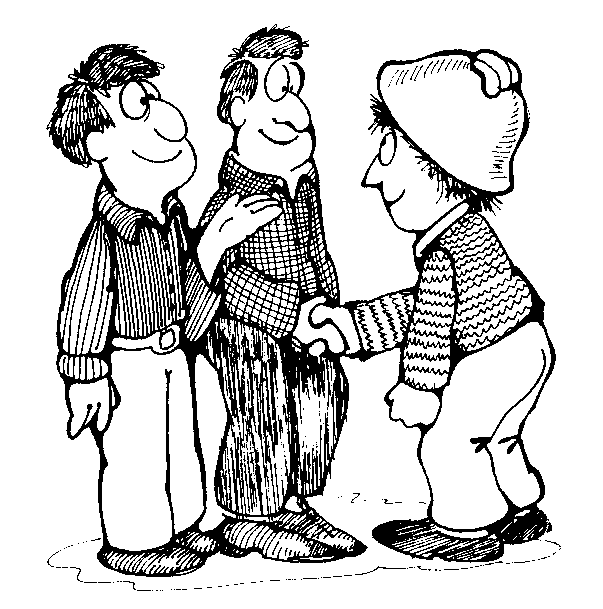 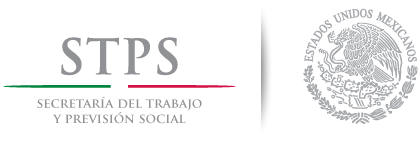 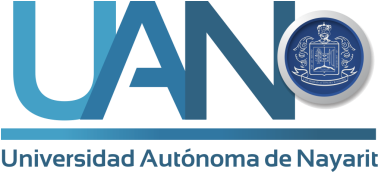 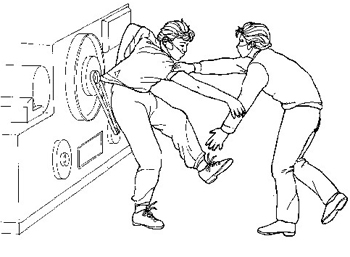 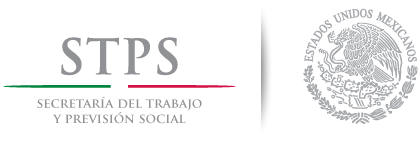 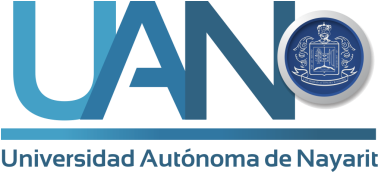 Enfermedad de trabajo: Todo estado patológico derivado de la acción continuada de una causa que tenga su origen o motivo en el trabajo o en el medio en que el trabajador se vea obligado a prestar sus servicios.
Actos inseguros: Las acciones realizadas por el trabajador que implican una omisión o violación a un método de trabajo o medida determinad os como seguros.
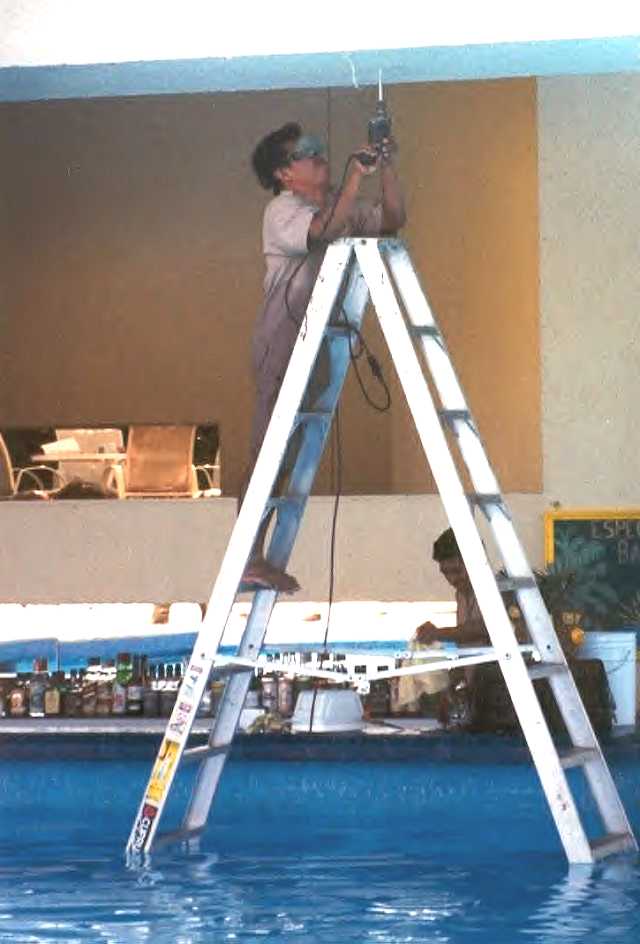 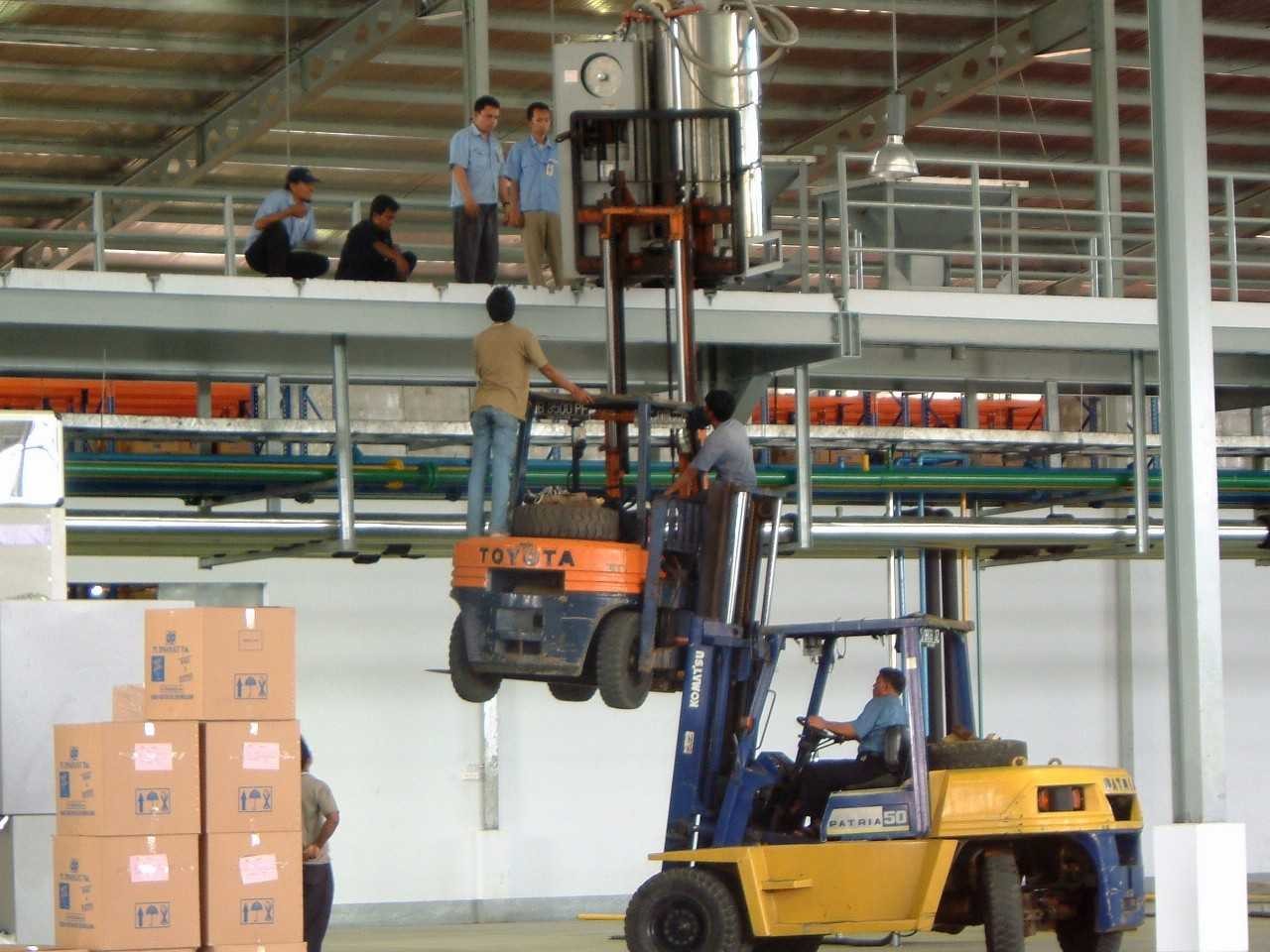 Condiciones inseguras: Aquéllas que derivan de la inobservancia o desatención de las medidas establecidas como seguras, y que pueden conllevar la ocurrencia de un incidente, accidente, enfermedad de trabajo o daño material al centro de trabajo.
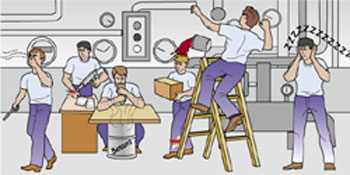 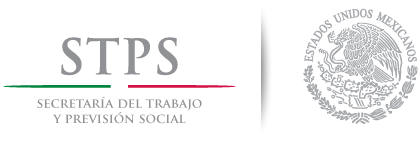 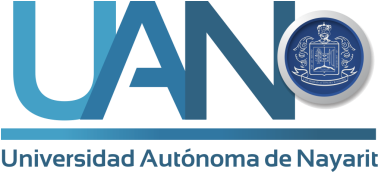 Definiciones
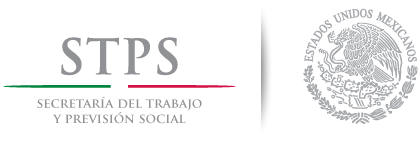 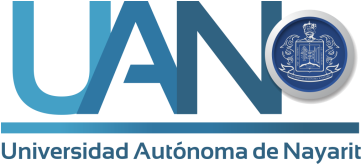 Definiciones
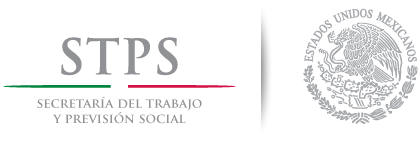 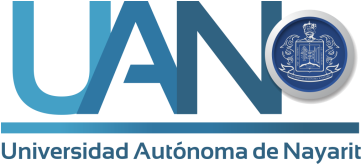 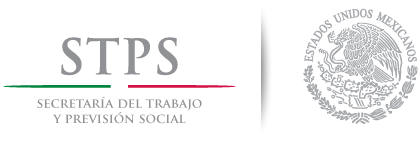 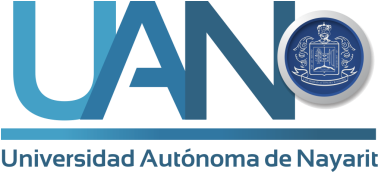 1
2
3
4
5
6
7
8
9
10
11
Apoyar la investigación de los accidentes y enfermedades de trabajo que lleve a cabo la comisión
Brindar facilidades a los integrantes de la comisión para que utilicen los apoyos informáticos desarrollados por la Secretaría
Atender y dar seguimiento a las medidas propuestas por la comisión para prevenir los riesgos de trabajo, de acuerdo con los resultados de las actas de los recorridos de verificación
12
Difundir entre los trabajadores del centro de trabajo: la integración de la comisión, los resultados de las investigaciones, con las causas y consecuencias, sobre los accidentes y enfermedades de trabajo.
Proporcionar a los integrantes de la comisión, al menos una vez por año, capacitación para la adecuada realización de sus funciones
13
Exhibir a la autoridad del trabajo los documentos que la presente Norma le obligue a elaborar y poseer, cuando aquélla así lo requiera.
14
1
2
3
4
5
6
7
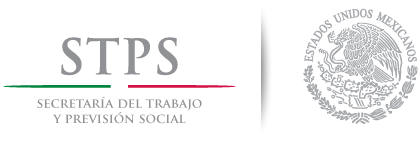 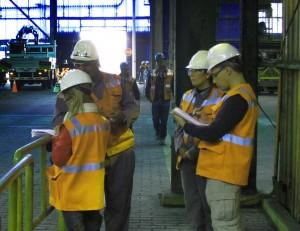 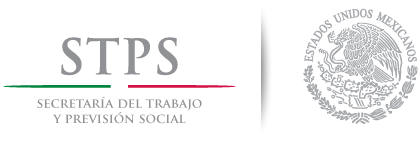 Coordinador de la Comisión de Seguridad e Higiene
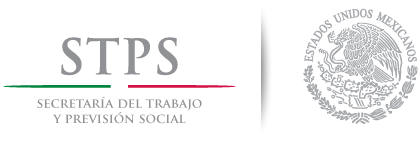 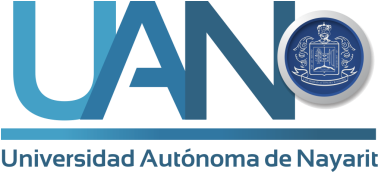 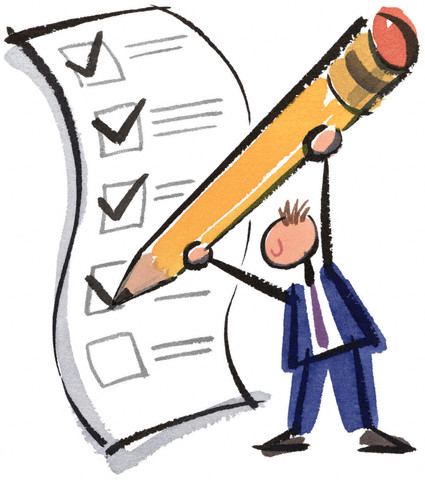 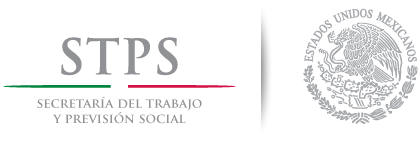 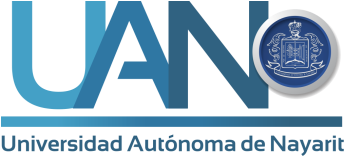 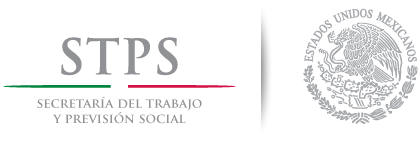 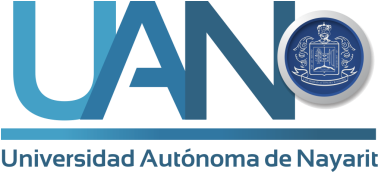 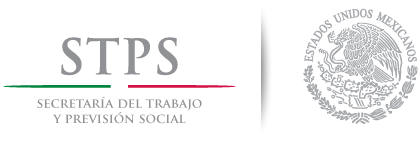 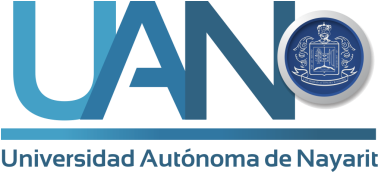 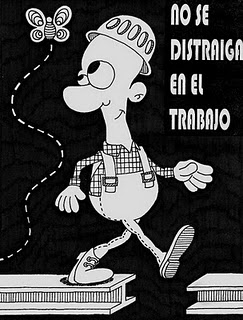 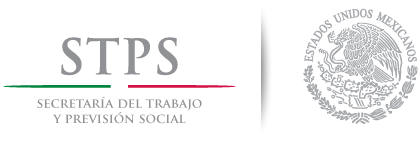 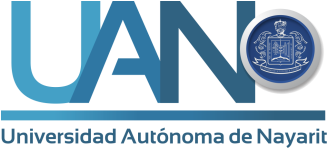 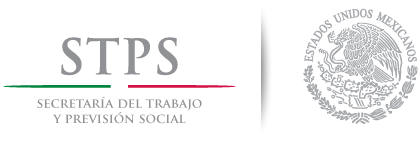 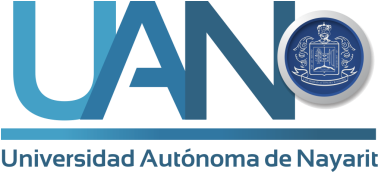 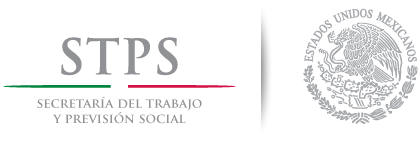 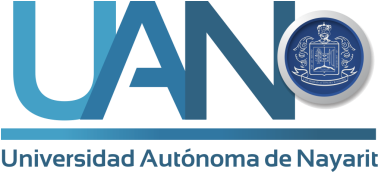 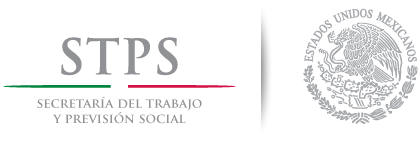 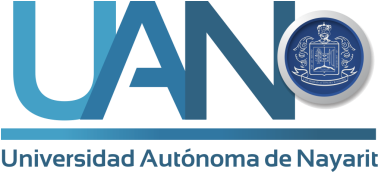 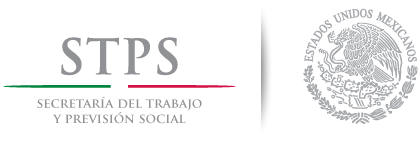 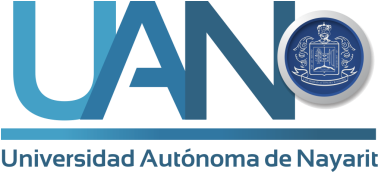 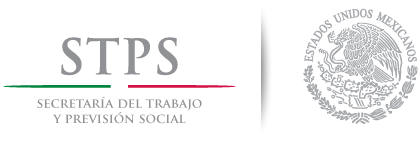 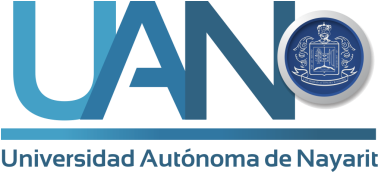 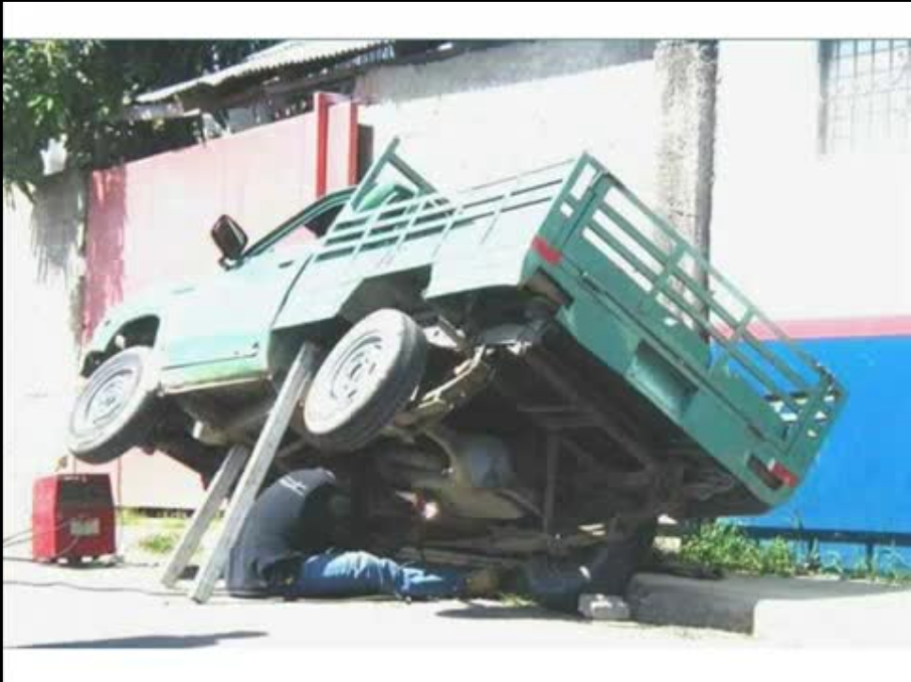 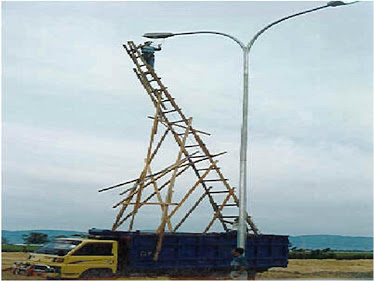